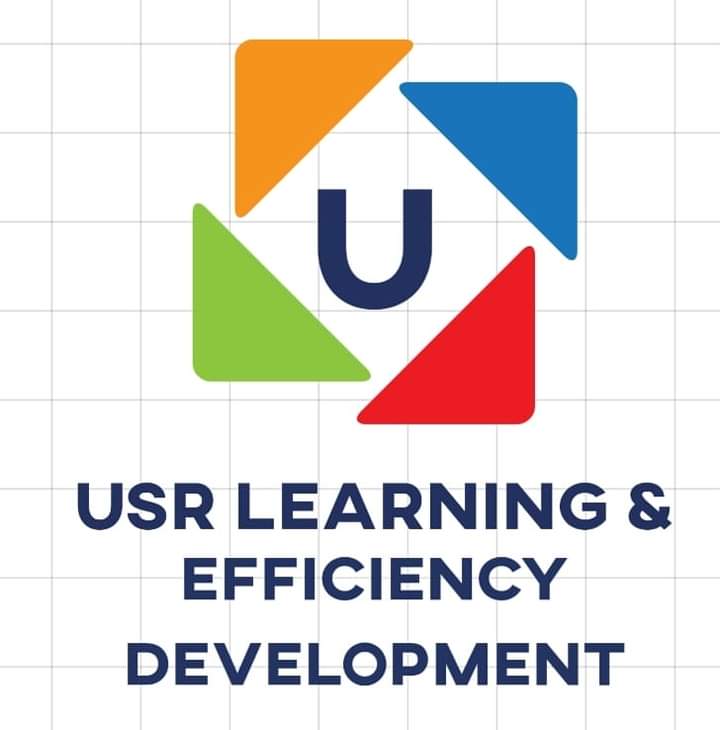 GRIEF &
BEREAVEMENT
GRIEF
WHAT IS
Grief is defined as being the feelings and thoughts which an individual experiences after losing someone in their life.
The way grief is dealt with and processed is down to multiple factors, and it is the counsellor’s role to explore these factors and help the individual through the grieving process. These factors include, but are not limited to:
The different thoughts, feelings and behaviours people experience during grief have been observed by researchers to fall into two different categories.
These categories are as follows:
Instrumental grieving
This is where the individual focuses on problem-solving tasks to regain control in their life and to have little emotional attachment to the situation.
Intuitive grieving
This is where the individual experiences a heightened state of emotions and the focus of the grief process is the experience and relationship they had with the individual that died. The individual usually engages with thoughts of querying the meaning of life and has a sense of mortality.
SYMPTOMS
OF GRIEF
Grief is not something an individual will completely recover from. Grief can manifest itself into what is called ‘Persistent Complex Bereavement Disorder’. This is where grief and bereavement consume the individual’s life and impacts on their daily functioning. Symptoms may include the following:
Psychologist Elisabeth Kubler-Ross put forth five linear stages of grief:
WHAT IS
BEREAVEMENT
The word bereavement is derived from the ancient German phrase meaning “seize by violence”, as, when an individual dies, many have explained that it feels as if they have been removed by force from their life.
Bereavement is defined as the time that is spent adjusting to the loss. There are no set guidelines of how bereavement may look or how long this period lasts. There is no right or wrong way to feel, act and cope during this period. A counsellor’s main role in this period is to help guide the person and find ways to cope.
Research has suggested that people tend to go through the following four stages:
SYMPTOMS
OF BEREAVEMENT
The following are the most common symptoms a counsellor will encounter with clients:
RIGHTS OF
THE BEREAVED
There are multiple people and agencies that need to be notified within five days of a death. These are detailed below:
COUNSELLING
Humans have the capacity to be self-aware with the capability of thinking and feeling. Due to this, the way people think can become a problem that impacts their emotions. Talking therapies, such as counselling, aid people in recovering from these problems, with the goal of therapy being to overcome these problems.
Counselling allows individuals to explore and discuss their problems as well as any feelings they are struggling with in a confidential and safe environment. Generally, counselling is something an individual may seek when they are wanting change in their lives and/or to explore their feelings, behaviours and/or thoughts in depth.
COUNSELLING
TYPES OF
Generally, counselling is tailored to the individual as this sees the best results in recovery. There are multiple formats in which counselling can be delivered, which are as follows:
Individual face-to-face counselling – Typically, this will involve the individual making an appointment with a counsellor to see them in person. This is the most popular form of counselling.
Group counselling sessions– This will usually involve going to sessions with other individuals who have similar issues. It can be helpful to have a support network of people who understand what the individual is going through and can swap coping techniques.
COUNSELLING
TYPES OF
Online counselling – Some individuals may not want to either attend an appointment and/or do not want to verbally speak about how they feel as it will make it too real. Online counselling can be beneficial for individuals who feel this way as it allows the individual to take the time to think through what they wish to discuss. Individuals may find it cathartic to write their problems down. It also protects the individual’s anonymity.
Telephone counselling– This form of counselling can be particularly beneficial to individuals who are too busy to attend face-to-face appointments. Also, it can be beneficial to individuals who may suffer from anxiety and cannot attend face-to-face appointments. This way of counselling can also be more flexible and reduce the waiting time for appointments.
COUNSELLING
BENEFITS OF
Counselling allows the individual the space and freedom to discuss and explore their own experiences of life with an unbiased person.
Counsellors provide a space to safely uncover an individual’s own insight into their problem by providing the person with metaphorical tools to resolve their problems. A single session, in most cases, will not cure and aid the individual; rather, it is an indefinite process and dedication to oneself to allow for the treatment to work effectively. It is best to not put a standardised number of sessions in place – for example, the counsellor will only have 6 sessions with the individual regardless of whether they are better or not. Instead, it is best that both the client and counsellor agree on a timescale that is beneficial to the client.
A SESSION ENTAIL
WHAT DOES
The first session is typically used to assess the needs of the individual to devise a treatment plan. It is typical for the counsellor to ask the following questions:
For counselling to be most beneficial, the client should be open and honest about what they are experiencing. It is important for the client and counsellor to build a trusting relationship that involves having clear boundaries. For example:
APPROACH
PSYCHOLOGICAL
A psychological approach is defined as being an assumption about human behaviour and, therefore, there are numerous approaches depending on the theory. There is no right or wrong way in each approach; however, each psychological approach should be adapted to the individual’s needs.
PERSPECTIVES
PSYCHODYNAMIC
When we talk of perspectives, we are considering the entire theory of how the acts of thinking and behaviour happens in humans (or in fact any other animal). The 6 main perspectives are shown below:
Behaviourism focuses on environment as the factor that affects the psychological health of an individual.
Freud was a psychodynamic psychologist. This particular perspective focuses on early experiences in life as a reason for behaviour in the current day. This perspective includes focus on the subconscious and unconscious mind in order to get to the root of the problem.
PERSPECTIVES
Humanistic psychology is the holistic approach. The belief is that we are all capable of being happy if we take care of ourselves as whole beings.
Evolutional Psychology believes that we are still experiencing the same stress responses that we did when we were hunter-gatherers, therefore our psychological health is affected, as we no longer have any use for the responses.
Cognitive psychology studies how the thought patterns and memories work within the mind. This perspective believes that thinking patterns cause mental health problems, inclusive of memories and prior learning. This approach will study the thoughts, thought habits and their long-term effects on the sufferer.
Biological psychology was initially triggered by Charles Darwin with his belief that we are all a product of genetic influence and the innate, unconscious need to survive as a biological species. The perspective places biological changes found by brain imaging as the reason for psychological problems.
APPROACH
HUMANISTIC
Humanistic therapies encourage the individual to recognise how they think toward themselves and to recognise their own individual strengths. This is done to help the individual see themselves in a more positive light, which, in turn, can increase self-esteem, confidence, increase mood and improve self-awareness.
There are different types of humanistic therapies:
Gestalt therapy
This is where the therapist adopts a holistic approach toward the individual. They will look at the individual’s thoughts, actions, experiences and feelings to aid in the improvement of self-awareness. The therapist often includes activities in this treatment, for example, role-playing.
Transpersonal psychology
This therapy aids and encourages the individual to delve deep into themselves to discover and explore who they are as a person. This style of therapy adopts meditation and visualisation into its treatments.
Person-centred counselling
This counselling approach adopts a non-judgemental environment where the individual is completely free and comfortable to talk about themselves. It encourages the individual to see that they can change and grow. The therapist will see experiences, thoughts and feelings from the individual’s perspective.
Existential therapy
This therapy centres on allowing the individual to increase their self-awareness and to allow the individual to make sense of their existence. It focuses on the present and future rather than looking to the past.
PSYCHOTHERAPY
The most common approach used by counsellors and therapists is psychotherapy.
Psychotherapy for individuals experiencing grief aims to help the individual freely talk about their emotions in a safe and comfortable environment. Psychotherapy can be delivered in a one-to-one setting, in a group or involving the family.
This form of treatment works by allowing the individual to find new ways of approaching a situation that they typically struggle with and learn to develop a new life without the deceased.
TECHNIQUES
COUNSELLING
It is important for the client to take care of themselves as grief is emotionally and physically draining. This can be done by eating healthy, getting the appropriate amount of sleep and regularly exercising.
Research has shown that adopting a client-led approach is the most beneficial in general for grief and bereavement. This means letting the client guide the session and explore their experience and feelings.
Some individuals may never fully heal from their loss. In situations like this, it is best for the counsellor to holistically help an individual – rather than try to heal the grief, it can be better to work with the client’s day-to-day needs and explore their symptoms rather than the overarching bereavement.
If an individual has pre-existing conditions before their bereavement, this can exasperate their conditions and cause a flare-up of their symptoms. For example, if the individual suffers from depression prior to the death, this condition is most likely to impact on the grief. In cases like these, it is best to go in-depth in your initial consultation with your client to discuss any pre-existing conditions, how this condition impacts on the client, the symptoms the client experiences and what they have previously found has helped their condition.
It is beneficial to deliver sessions on self-compassion when experiencing grief regardless of previously diagnosed conditions, the type of grief they are experiencing and their symptoms. This can be done by discussing where the client would like to see themselves in the future and what new normal they would like to create for themselves.
Another technique is called the interjection of positive thoughts; this can be used in grief and bereavement counselling with when the individual experiences a negative thought regarding the death. They acknowledge this thought and interject with a positive thought. For example, a client may experience feelings of uselessness where they may feel “useless” as they are not able to deal with the grief, it is beneficial to acknowledge and interject a thought such as “I experienced something life-changing and very impacting. I am dealing with this the best I can and should be proud of myself for this”.
One of the most difficult challenges for those experiencing grief is going through life without the deceased. It can be extremely hard for the individual to adjust to this new reality without them. If the client is experiencing this, it is helpful to discuss and develop a new routine and future the client faces, as well as helping the client discover their new identity without the individual that has passed.
Engaging in counselling can be an effective way for the client to learn ways of being able to cope with symptoms of grief and learn new techniques to manage their own symptoms; relaxation and meditation have been seen to help in aiding an individual through the grieving process. Regarding meditation, it is best to start at 5 minutes a day and build up to a time the client is comfortable with.
The client may benefit from attending support groups for individuals who have experienced grief. These can be groups that are specific to the bereavement they have faced or for general bereavement. Attending support groups can help the individual understand what they are feeling is okay and that they are not alone.
If appropriate, it can be useful to explore in a session the possibility of the client writing a journal as an avenue to explore their feelings. If the client is comfortable, it can be useful for the individual to bring the journal into sessions to discuss the content and safely explore their feelings.
If an individual has intense feelings of anger and is unable to control them, it can be useful at this point to have a session with the client on safe ways to express this anger. For example:
Most individuals who experience grief express that returning to work (if previously working) is a daunting prospect that can cause great anxiety. If a client feels this way, it can be beneficial to discuss ways in which the client can support themselves at work. For example:
There are no set rules for grief – the best guide for this process is the individual. Encourage the individual to listen to themselves, learn what does and does not work for them during this process and guide them to accept that this process is not a quick fix; therefore, to be gentle with themselves.
Some individuals may want to plant a tree in memory of the deceased to aid in their recovery and use this place as a safe place to grieve. It can also be helpful for the client to create a memory box to keep precious possessions A session can be dedicated to this where you and the individual create this together.
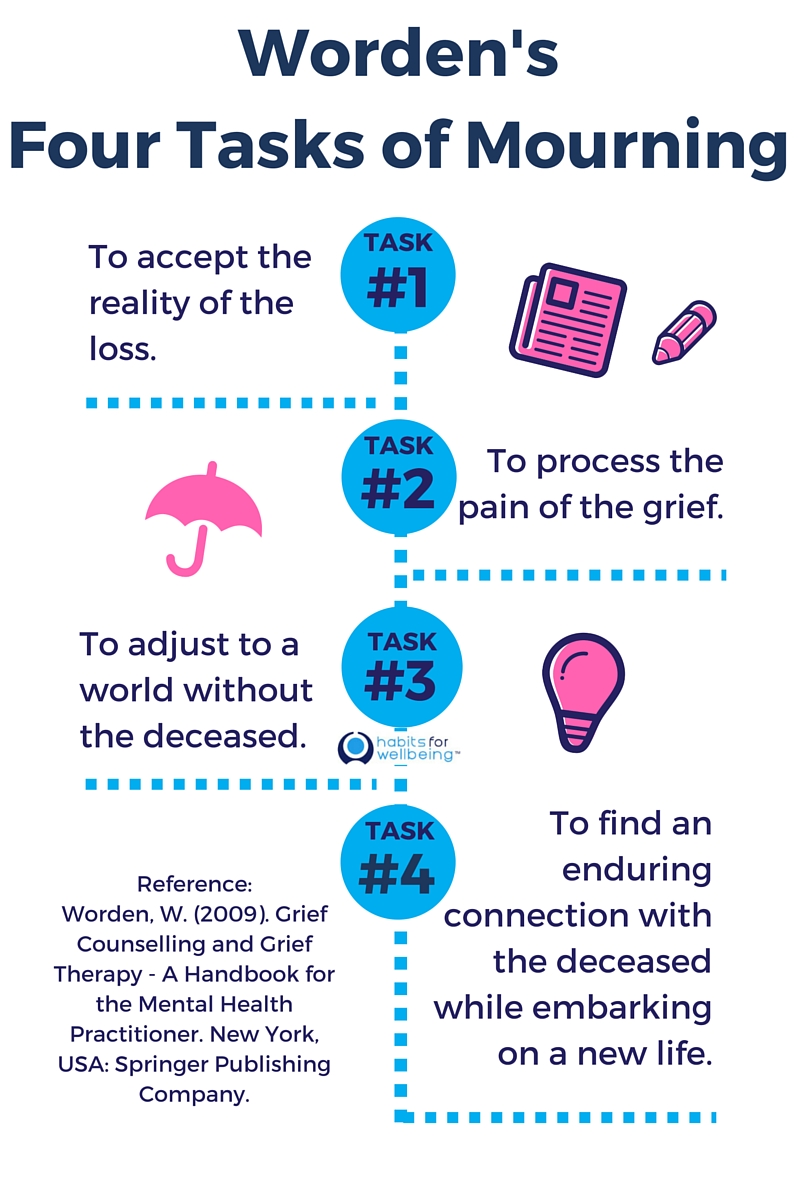 COUNSELLING
MODELS
Four Tasks of Mourning Model
The four tasks of mourning model was created to identify ways to help an individual to cope with grief and bereavement. A grief and bereavement counsellor can help the individual by working through these stages if the client is willing. These four stages are as follows:
Dual Process Model of Bereavement
Alternatively, the dual process model of bereavement was developed to act as an alternative to the four tasks of mourning model to help with the complex nature of grief and bereavement. These two tasks are as follows:
Loss-oriented activities and stressors
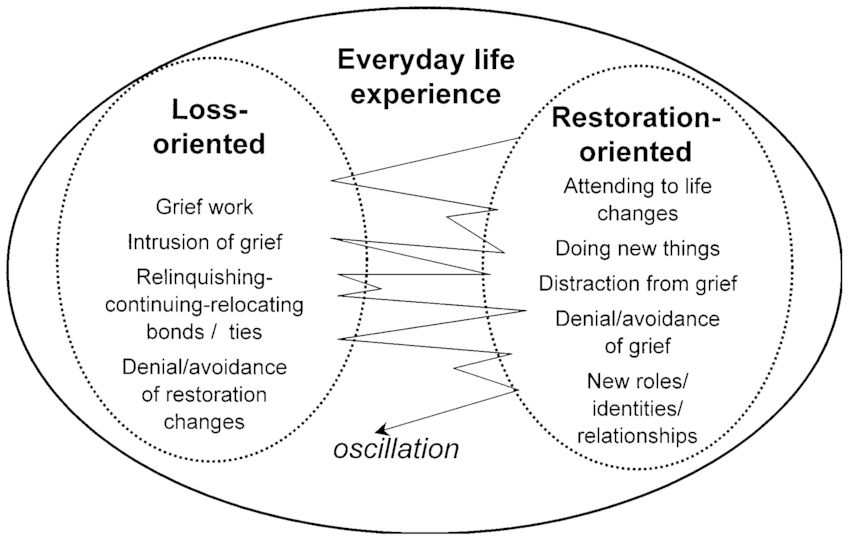 Restoration-orientated activities and stressors
HELPING SOMEONE
WHO IS FEELING SUICIDAL
Dealing with Suicidal People
As a therapist, you may deal with someone that you believe is at risk of suicide or someone that shows the warning signs above. The most important thing to do is share your feelings with other professionals, inclusive of the client’s medical care team.
There are things you can do to help people to deal with suicidal feelings:
Encourage social contact on a daily basis. Isolation is a major factor in depression and can accentuate the feelings of pointlessness in the sufferer.
Create a crisis plan with the client. A plan that the sufferer can follow when the feelings become overwhelming can be the difference between life and death.
Try to encourage the client to avoid:
Too much time alone
Rumination
Alcohol and self-medicating
Therapy should involve identifying triggers, exercise and diet change, building a support network and developing new interests and relationships. Then, learning to become resilient in the long term.
ENDING
THERAPY
Ending therapy can be hard for the client after developing a trusting and healing relationship. They may feel lost, scared and abandoned at the prospect of ending therapy, especially if this has been their only form of healing or someone to talk to and listen.
Most therapists and counsellors have training for this ‘termination’ period – it is best to follow the protocol you have been set and trained in. A lot of establishments have a six to twelve session rule and are not able to accommodate for further therapy even if it is needed. If this is the case, it may be best to assess the individual to see if a referral is needed or signpost to their GP.
SUDDEN
BEREAVEMENT
Sudden bereavement is a broad term to cover bereavement that was unexpected. This can include murder, car accident and suicide.
Experiencing a sudden bereavement can evoke a strong physical and emotional response, as with any bereavement. When the sudden bereavement occurs, it is typical for the bereaved individual to exhibit strong symptoms of shock, which is typically followed by a period of not believing the death is true (for example, the death was a dream).
Furthermore, symptoms can vary from the inability to move, to being extremely restless, to shaking and screaming then not being able to talk. Appetite and sleep can also be heavily impacted where the individual may overeat or under-eat and oversleep or under-sleep; the individual can also flit between these. Physical symptoms can also be apparent with having general pains, diarrhoea, migraines, heart palpitations, exhaustion and stuttering to name but a few. Many individuals report that this period is physically and emotionally draining.
SUPPORTING SUDDEN
BEREAVEMENT
During the first four to six weeks, it can be common for the client to suffer insomnia, nightmares, intrusive thoughts, physical ailments, feelings of loneliness, regret, anger, constant fear and suicidal thoughts. If a client exhibits these emotions, it can be beneficial to invite the individual’s family and close friends to a therapy session to discuss how the client feels and help them gain an understanding of what the client is going through.
Discuss with the client which situations they typically find stressful to advise either a care plan to put in place for these stressful situations or to avoid these situations until they are in a more stable place. It can also be best for the client to avoid certain places whilst experiencing grief to reduce stress and overstimulation. These places can include busy shopping centres and large parties.
If a client is struggling with sleep, it can be beneficial to advise a pre-bedtime routine that helps to relax the individual. This routine can include the following:
SUPPORTING VIOLENT
BEREAVEMENT
People who go through this bereavement find that their social circle avoids them due to not knowing what to say. As a counsellor, try not to take long silences or avoid certain topics as this may be something they want to escape from. Try not to take the ‘fixer’ role as this can make you feel helpless in this situation. The individual needs support and an attentive ear, which can make the world of difference.
Try not to pretend to know how the individual is feeling. As previously mentioned, everyone reacts to grief differently; therefore, the thoughts and feelings will be different for everyone.
There are multiple layers to bereavement if it involves a violent death, as the individual must cope with their grief, a police/court case and the trauma of knowing the deceased was violated. Most individuals go through these at individual times rather than in one instant which can be prolonged overwhelm for the individual; therefore, symptoms tend to last longer and be more intense.
SOCIAL SUPPORT
LACK OF
Detailed below are common reasons as to why individuals may not receive adequate social support:
When working with individuals of violent death bereavement, it is important not to get into the mindset of telling individuals to ‘move on’ or ‘get over it’. Support and understand the individual whilst understanding that how they feel is real, despite the intensity or negativity, and should be allowed to be felt.
ILLNESS
TERMINAL
A terminal illness is where an individual has been informed that the illness from which they are suffering will likely lead to death. An individual can have a single disease or multiple conditions that are terminal.
Some examples of illnesses that can be terminal are as follows:
Individuals who have a terminal illness typically experience the following:
LIFE CARE
END OF
End of life care is typically implemented when an individual has been informed they have less than a year to live (or in the last year of life). However, the time toward their death can be difficult to predict. The goal of end of life care is to help the individual keep their dignity and live as well as they can.
The individual receiving end of life care will experience a vast range of emotions – one moment being at peace with knowing they will die, to being angry with life and very fearful of dying. It is important to have patience and understanding toward the individual. As the counsellor, it is important to create a safe and non-judgmental environment for the client to be able to freely express how they truly feel without the fear of judgement. This can help the client come to terms with how they are truly feeling without potentially having to keep a façade to spare others’ feelings (which is typical for the individual facing end of life care to feel).
Support for an Individual Caring for a Loved One with a Terminal Illness
It can be difficult after a loved one has received a diagnosis of a terminal illness and knowing that death is impending. Typically, family members take on a caring role for the individual. It can be an emotionally draining and challenging time with the diagnosis stage, the caring stage and preparing for their loved one’s death.
It is typical for people who are caring for a loved one with a terminal illness to have their symptoms manifest into depression. Signs to look out for are as follows:
It is important for the individual to take care of their own wellbeing and health to have enough energy to look after their loved one. Below are some techniques that a client may find beneficial in helping to take care of their health and wellbeing:
Relaxation
Eating regularly and healthily
It can be beneficial to discuss ways of talking to their loved one who is terminally ill. It can also be beneficial to explain to the client that the individual they are caring for is likely to have good and bad days and due to this, their emotions will change accordingly. Some individuals who are terminally ill can talk openly about how they feel, whilst others have severe difficulty in expressing this.
SUPPORTING
TERMINAL ILLNESS BEREAVEMENT
It is best to encourage the client to live each day at a time and not overload themselves with too much, as the grief and bereavement can be overwhelming. It can be useful to work with the client on setting small tasks each day to aid the individual and aim to create a new routine. This can include daily tasks of making sure the client is eating and taking care of their wellbeing, keeping in contact with others and establishing a new normal without the deceased.
Some individuals find it helpful to write down how they are feeling when they are in a state of helplessness and everything is feeling out of control. This can help the individual gain perspective on their worries and can then talk this through with their counsellor to discuss ways to overcome and tackle these issues.
it can be beneficial to acknowledge the pain they may be suffering and allow the client to know that you will support them and that they are able to freely discuss their emotions in a safe environment.
SUPPORTING CHILD THROUGH
BEREAVEMENT
The core techniques and skills to maintain whilst helping a child through bereavement are:
Children’s moods change regularly on a normal basis, which can be exacerbated whilst going through the stages of bereavement. It is important to make the child’s relatives aware that this may happen, as it can be difficult for adults to adjust to this.
Help the child maintain a familiar routine as much as possible. It can be beneficial to involve the child’s family in this process.
If the child has any questions, try to answer these as honestly as possible in a way the child will comprehend.
If the child is willing, allow them to talk about the person who died and the relationship they had.
It is acknowledged by many professionals that the use of creative therapies helps the child process bereavement and is a vital coping strategy. This can be creating a poem or a letter to the individual that has died, which is more appropriate for children above the age of 4 and should be given as an option after being assessed to see if this is appropriate.
It can be helpful to assist the child in creating a memory box which can include putting photographs together, gathering keepsakes and letters etc.
It is helpful to explain to the child that everyone reacts to grief and bereavement in different ways and that there is no right or wrong way to cope. Therefore, with any feelings, thoughts and behaviours that the child may display, it is important to understand and validate these.
It is important to allow the child to explore their feelings so that they don’t build everything up on the inside. It is also important to explain to the child that it is okay to feel negative emotions such as fear, anger and sadness and it is equally important to let them know it is okay to feel enjoyment and happiness; this can help to bring forth emotional stability and validate their own experiences.
BY AGE GROUP
CHILDREN REACTION TO DEATH
0-2 Years Old
2-4 Years Old
5-10 Years Old
Adolescence
SUPPORTING CHILDREN
BY AGE GROUP
As with any individual, there are numerous factors to consider as to how a child may respond to a death. The following factors strongly determine their reaction:
Babies and Toddlers
It is common to see the following in children of this age after a death:
When helping a child of this age through bereavement, the following can help:
Children at Nursery Age
It is common to see the following in children of this age after a death:
When helping a child of this age through bereavement, the following can help:
Children at Primary School Age (5 to 9 Years Old)
It is common to see the following in children of this age after a death:
When helping a child of this age through bereavement, the following can help:
Older Children (10 to 12 Years Old)
It is common to see the following in children of this age after a death:
When helping a child of this age through bereavement, the following can help:
Teenagers
When helping a child of this age through bereavement, the following can help:
COUNSELLING A PARENT
THROUGH DEATH OF CHILD
A death of a child can bring catastrophic devastation and heartbreak. Parents who have experienced this have noted it to be the most painful experience an individual can go through. The parent may feel intensely sad, then feel they are starting to accept what is happening, and then feel back to intense sadness. It can be described as feeling as if they are on an emotional rollercoaster.
Many individuals feel as if they are unable to survive the pain and feel as if life no longer has any meaning. It is important to discuss this with your client as it is common for individuals to have thoughts of suicide and may have suicidal actions. If this occurs, it can be beneficial to work with the client on a care plan. A care plan can involve:
It is best not to set “getting fully over the death” as the end goal of counselling. It is a meaningless concept that invalidates how an individual may feel and think. Allow the client to make their own decisions on their treatment and end goals of counselling. Most parents will find it hard to adjust back to life and will find it difficult to complete mundane tasks such as cleaning the house.
It must be reiterated that grieving is a uniquely personal experience that has no set guidelines, no set time and no set ways an individual should feel. Therefore, when giving treatment in this area, it is always best to explore how the client is feeling, rather than presuming, and adapting/tailoring to the client’s needs.
MISCARRIAGES
Feelings typically felt with a miscarriage are as follows:
It can be important for the individual and/or the couple to find a way to remember their baby. There are numerous ways that they may find useful and may wish to discuss this with you. This could be as follows:
There is no standardised treatment for individuals that have suffered from a miscarriage and no superior treatment. It is a case of assessing the individual, helping them through their symptoms and adapting to their needs.
STILLBIRTH
A stillbirth is when a baby dies after 24 weeks of pregnancy. It has been acknowledged as one of the most traumatic and devastating experiences that a family goes through.
Encourage the individual to express with family and friends how they are feeling if they are comfortable to.
If the client is willing, it can be beneficial for them to write a journal and if comfortable, share these journal entries in their counselling sessions. This can be a cathartic way of being able to express their emotions.
Discussing techniques that the client can incorporate into their life can be beneficial for making improvements on day-to-day tasks; for example, to write notes on things the individual's fears they may forget and/or regularly forgets or to set one positive achievable task to do each day such as making the bed.
Inform the client that it is important to have a break from the pain they are feeling; for example, watching a movie.
Some individuals may have a strong desire to discard all items of their baby, such as baby scans, clothes etc. If this occurs, encourage the client to not take immediate action by acting on their emotions and wait for the emotions to feel less intense.
Once trust and rapport have been built with the client, it can be beneficial to discuss incorporating exercise into their life as grief impacts the mind, body and heart, and exercise can release physical tension and serotonin.
PET
BEREAVEMENT
After a pet has died, it is typical for life to seem empty as a routine would have been built with the pet. For example, if the individual had a dog, they would have a daily routine of walks and feeding, and that routine may have been in place for up to 20 years. Many people see their pets as family and have a unique loving bond with them.
The following can be helpful suggestions to help the individual facing pet bereavement:
Creating a legacy of the pet
This can include a scrapbook or planting a tree in memory of the pet. It is a celebration of the pet’s life and a way to positively remember the times the individual shared with their pet.
Speaking to others impacted by pet bereavement
If the individual is not getting support from friends and/or family, there are pet forums where they can meet like-minded people and find support and understanding of how they are feeling.
Do not let others tell the individual how they should be feeling
It is important to let the client know they are entitled to feel any way they wish and therefore, others should not be telling them how to feel.
Rituals
External help
A ritual such as a holding a funeral for the pet can be cathartic and way for people to share fond memories of the animal.
If an individual is not coping and having feelings of depression, it can be important to speak to a doctor about this.
Self-care
It is important for the individual to maintain a self-care routine, especially their physical and emotional needs. A healthy diet, sleep and exercise can be important during this time.
LOSS OF
SIBLING
Research indicates that 1 in 5 people who have experienced sibling bereavement will develop clinical depression, also known as major depression.
Typical symptoms of clinical depression can include:
Below are specific feelings, behaviours and reactions an individual may experience that have been seen to be specific to individuals who have lost a sibling:
It can be useful to remind the individual to allow themselves to feel what they are feeling, as it is typical that siblings will repress their emotions to be the “strong” one, particularly in relation to helping their parents through the grief. Never tell someone to ‘get over it’ or ‘just move on’ (this is for any form of grief).
It can be helpful for an individual to set up a small altar to honour their loved one, meaning having a place in the house (typically, a small table) to keep a photo and some of their items, perhaps with a candle.
Reminding the individual that they carry their loved ones inside them through their memory and that is as real as anything can be helpful, although it might be initially upsetting for the person to hear. If the individual feels completely lost and alone, this can be helpful to know that their memories are real and that their love is real; therefore, a piece of the deceased remains alive.
LOSS OF
PARTNER /SPOUSE
When an individual loses their partner, their entire world changes. As with all grief and bereavement, there is no right or wrong way to mourn and no rules on how an individual should feel.
Below are general tips to help an individual after losing a partner:
LOSS OF
FIANCE
Losing a fiancé can be extremely hard on an individual, as they will also grieve for the marriage and life they planned and dreamed about; it is a commitment to be together forever and their love has been taken away from them before they had barely begun. It can be typical for couples who are engaged to discuss starting families and, therefore, it can bring a sense of mourning for the children they never had.
By talking about the deceased, the individual may feel happy, as if they are keeping them alive in their heart and mind. This can be a great step towards the individual healing.
It is important to discuss a self-care routine with the individual. Grieving is not only an emotional experience, but it can also bring about physical pain. It can be difficult to eat and difficult to drink and people have also reported having constant flu-like symptoms whilst grieving. It can be beneficial to suggest the following:
HOLISTIC
TREATMENTS
Professional holistic therapists consider the whole person when delivering healing to the individual where they consider the mind, body, spirit and emotions. The aim of these therapies is to improve the individual’s quality of life, reach optimal levels of health/wellness and balance the individual’s life. The core belief of those who practice holistic therapy is if one aspect of an individual’s life is out of balance, this negatively impacts their overall health.
As with any health treatment, these therapies work for different people. However, the overall consensus for alternative therapies is that they are judgement-free and do help to relieve symptoms.
The Principles of Holistic Treatments
EMOTIONAL
FREEDOM TECHNIQUE
EFT is often called psychological acupressure as this technique involves releasing emotional blockages within the individual that are causing distress and discomfort and are intense in nature through tapping. It is recognised that these blockages can have a profound impact on the individual’s life and can result in debilitating mental health problems and physical pain.
An EFT treatment will involve the practitioner using their fingertips, rather than needles, to tap on the endpoints of the energy meridians. The treatment is not invasive and should not be painful.
PUNCTURE
ACU
This treatment involves inserting needles through an individual’s skin in different parts of their body, at points known as acupuncture points. It is believed that this stimulates the muscles and cells in the body to release natural pain-relieving chemicals.
Acupuncture is based on the belief that problems develop when energy in the body becomes blocked and aims to unblock these energy channels. It can be beneficial to help symptoms of grief and bereavement, especially if the individual is consumed by their emotions.
The individual’s skin is initially sterilised as well as the needles that are going to be inserted into the skin. Following this, the needles will be inserted, typically through a plastic guide tube. The practitioner may move the needles in different ways which include:
ART THERAPY
Art therapy provides significant benefits for individuals with anxiety. Research surrounding art therapy shows that it can be beneficial to persons of all ages and backgrounds. It allows a person to feel calm, express himself or herself and become more self-aware.
It has been found that performing artistic and creative activities in front of a compassionate and experienced therapist can help a person to process their emotions better, learn more about himself or herself and gain a sense of calm. Art therapy has helped to reduce anxiety in ageing adults by as much as 70 per cent. It is also useful for those who have experienced trauma and have been diagnosed with a terminal illness.
AYURVEDA
Ayurvedic treatments use medicines made from minerals and plants to help restore the balance to the mind, body and soul.
An Ayurveda practitioner will tailor a treatment plan to the individual’s needs, taking into account the individual’s emotional makeup, their primary life force and their physical makeup. The practitioner’s aim is to restore balance in these three areas of one’s life.
Ayurveda also incorporates massage and therapies that help rid the body of toxins. The therapy can help with symptoms of emotional instability, depression, anxiety, paranoia and disassociation.
PANCHA
KARMA
For ailments that manifest by way of excess mucus in the chest, bile in the intestines, kapha in the stomach or gas accumulation, the Ayurvedic treatment would be Pancha Karma.  Literally translated as Pancha (five) Karma (actions/processes).
The 5 basic processes are:
Vomiting
Medicated enemas
Purification of the blood
Purgatives or laxatives
Nasal administration of medication
LAUGH
Smiling and laughing can actually change your body chemistry, helping your emotions go from sad to glad. Go ahead and give it a try.
The next time you feel sad, make yourself smile a lot. Think about funny things and laugh hard, watch a cat video – they never fail!
You can even just make yourself laugh a hearty laugh and you’ll feel your mood changing. Do this repeatedly until you feel your mood lighten and then remember to smile and laugh each day to help you keep your mood light.
LAUGHTER
According to the Cancer Treatment Centers of America, laughter may :
WRITING & JOURNALING
CREATIVE
For one who suffers from anxiety and panic attacks, writing in a journal can have a significant impact on your mental health.
Journaling requires the application of the analytical, rational left side of the brain; while the left hemisphere is occupied, the right hemisphere is given the freedom to wander and produce. Allowing your creativity to flourish can be cathartic and provides a healthy, calming outlet to vent.
BENEFITS OF
JOURNALING
Boost your mood
Enhance your sense of wellbeing
Reduce feelings of depression.
Reduce intrusion and avoidance symptoms
Improve your working memory
Letting go of negative thoughts/thought patterns
Allows for a free way to explore past/current experiences with anxiety
Enhances your ability for self-evaluation & awareness & teaches you to identify your triggers.
REFLEXOLOGY
Reflexology is based upon the idea that different points on a person's hands, feet, ears and face are all connected to different parts of the body through the nervous system and energy pathways. Treatment focuses mainly on the feet as it is believed this area is particularly beneficial in balancing and clearing the body of blocked energy.
A reflexologist will gently apply pressure with their hands, with the body then encouraged to achieve its natural state of balance and good health. Reflexology has been seen to benefit stress-related conditions due to the fact it induces a state of relaxation in the body and an easing of tension. Circulation is improved and toxins are released and eliminated from the body.
REIKI
Reiki is a technique that was once commonly used only in Japan but is now recognised globally. The treatment involves the Reiki practitioner laying their hands on different areas of the individual’s body.
Reiki treatments aim to help restore this life force energy, helping the individual to heal.
Research suggests that Reiki encourages a healthy mind by helping the individual overcome physical and emotional issues that impact on an individual’s mental health.
AROMATHERAPY
Aromatherapy, also known as essential oil therapy, is essentially a holistic healing treatment. It uses plant extracts to promote health and well-being. During an aromatherapy session, essential oils are used to improve the health of the body, mind, and spirit.
HOW IT
WORKS
Aromatherapy is dependent on the sense of smell and skin absorption. During a session, the following products may be used. They may be used alone or in any combination
Inhaler
Aromatic spritzers
Bathing salts
Diffusers
Facial steamers
Hot and cold compresses
Clay masks
Body oils, creams or lotions for massage/topical application
BENEFITS
Manage pain
Improve sleep quality
Decrease stress, agitation and anxiety
Treat headaches and migraines
Lessen discomforts of labour
Enhance immunity
Combat bacteria, virus or fungus
Lemon. This scent promotes concentration and has calming and clarifying properties that are helpful when you're feeling angry, anxious or run down. 

Lavender. This essential oil has calming properties that help control emotional stress. Lavender has a soothing effect on nerves and can relieve nervous tension and depression as well as treat headaches and migraines.

Jasmine. Like lavender, jasmine it is also used to calm nerves, but this oil is also commonly used as an anti-depressant because of its uplifting capabilities that produce a feeling of confidence, optimism and revitalized energy.

Cinnamon. The stimulating properties in cinnamon can help fight mental fatigue and improve concentration and focus.

5.  Peppermint. Try peppermint when brainstorming. An energy booster, this scent invigorates the mind, promotes concentration and stimulates clear thinking.
MEDITATION
Meditation is a technique that aims to encourage a heightened state of awareness and focused attention. The main principle of meditation is to quiet the mind to allow for the individual to enter a state of stillness and calm. This can help reduce the impact of negative emotions and to prevent against being consumed by emotions.
MASSAGE
There are many forms of massage that have been reported to help ease mental health symptoms such as anxiety, stress and depression and there have been some reports suggesting it helps with disassociation. Below are some examples of massage:
Indian Head Massage
Shiatsu
Aromatherapy Massage
Hotstone  Massage
Massages have also been found to help reduce grief and bereavement symptoms, as it helps to turn off the hyper-aroused survival mechanisms, such as the amygdala, to reduce symptoms of: